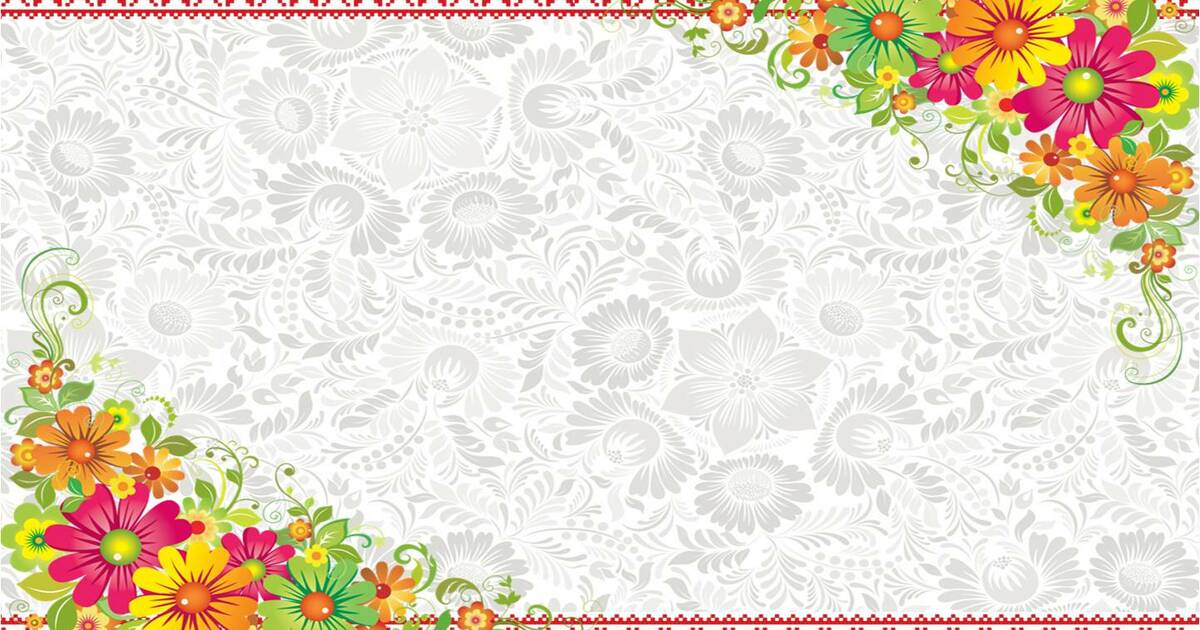 Вправа ''Спіймай мій настрій''
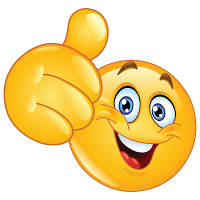 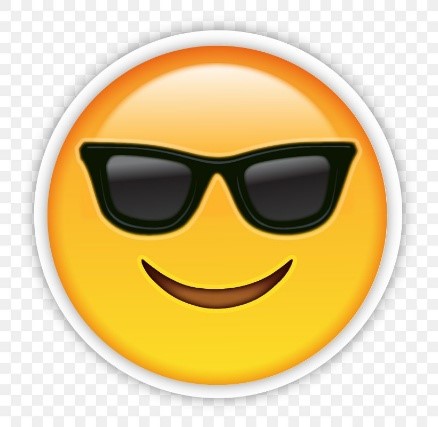 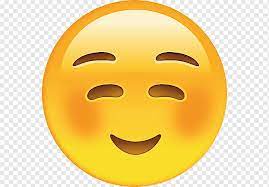 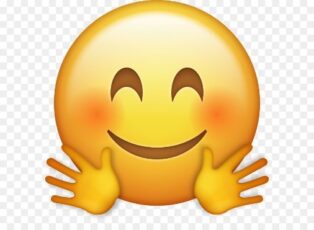 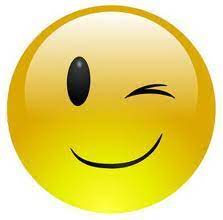 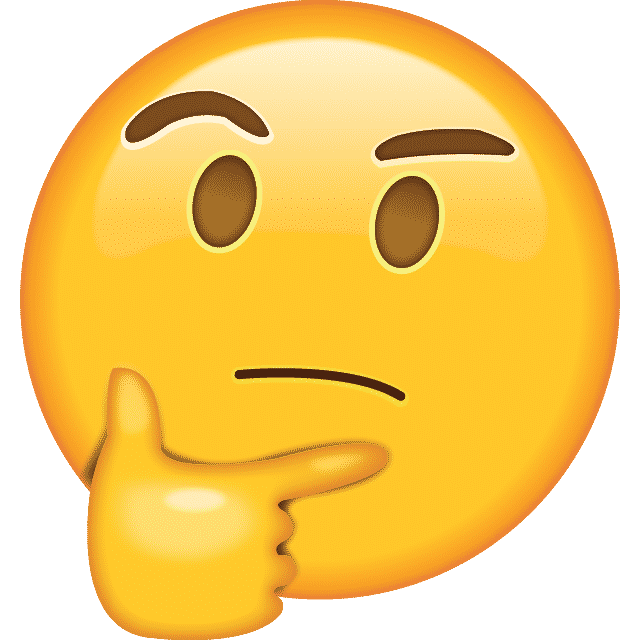 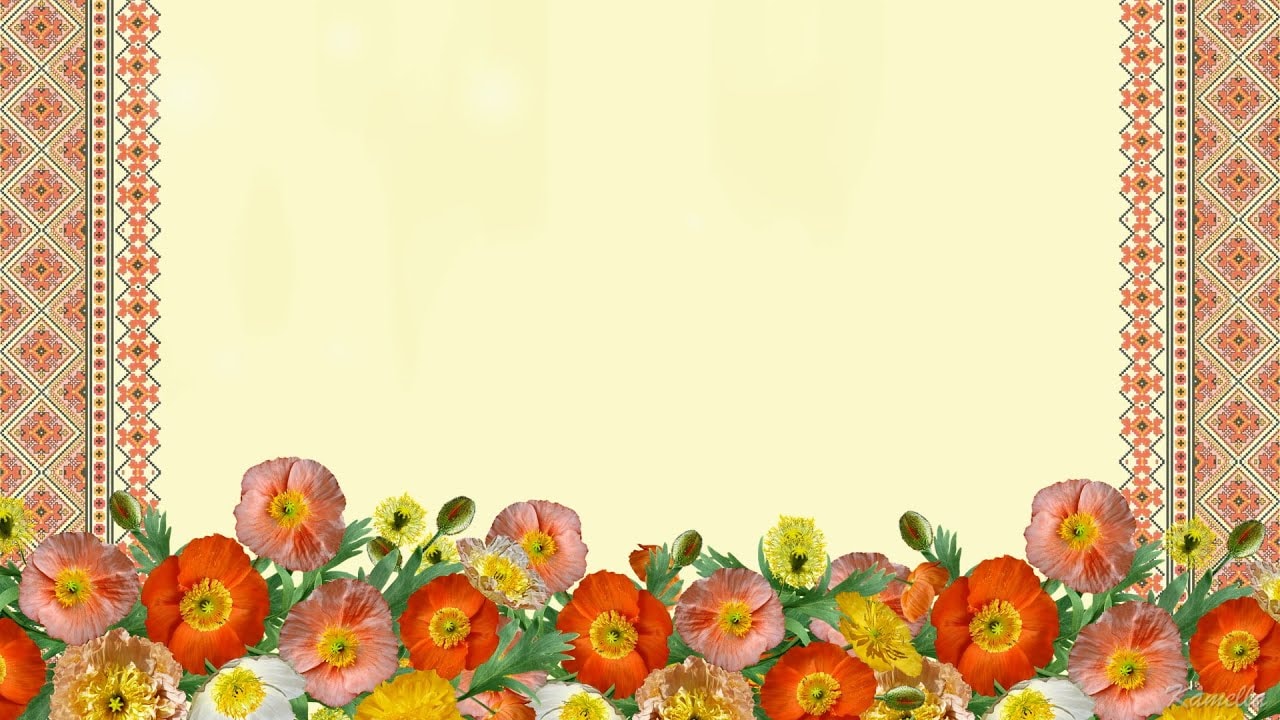 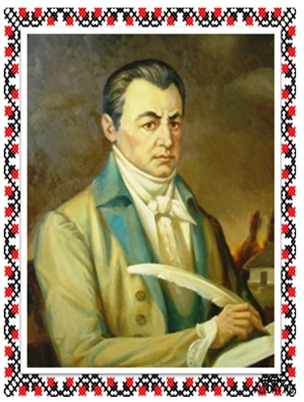 І. П. Котляревський​
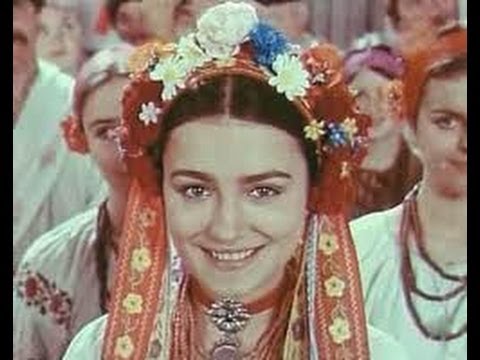 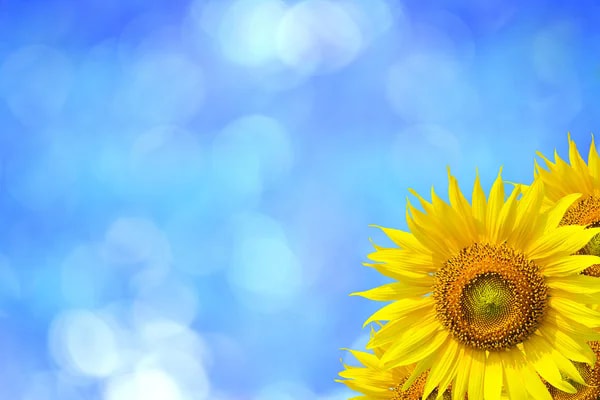 Якби я був твором «Наталка Полтавка», то що я б про себе сказав...​
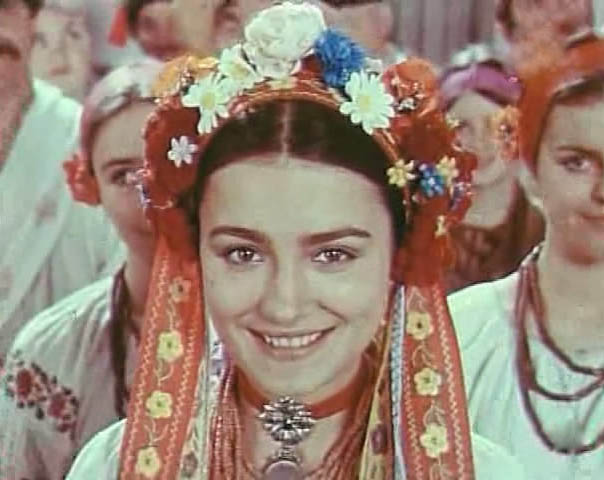 Видатний український драматург Іван Карпенко-Карий писав: «Багато води утекло в море забуття; протягом такого довгого часу тисячі драматичних п’єс спочивають вічним сном, забуті навіки, а «Наталку» вивчили напам’ять мало не всі слухачі… Здавалось би, й «Наталці» пора спочить, а вона невгамовно лунає на сцені дивно милими піснями і буде лунать довго, довго…» 
І справа тут, мабуть, не лише в пісні, а й у постаті героїні.
Яка ж вона, Наталка? 
Це ми і маємо з’ясувати. Отож на сьогоднішньому уроці ми охарактеризуємо не лише образ Наталки, а й тих людей, які були поруч із нею. З’ясуємо у чому особливість цього драматичного твору.
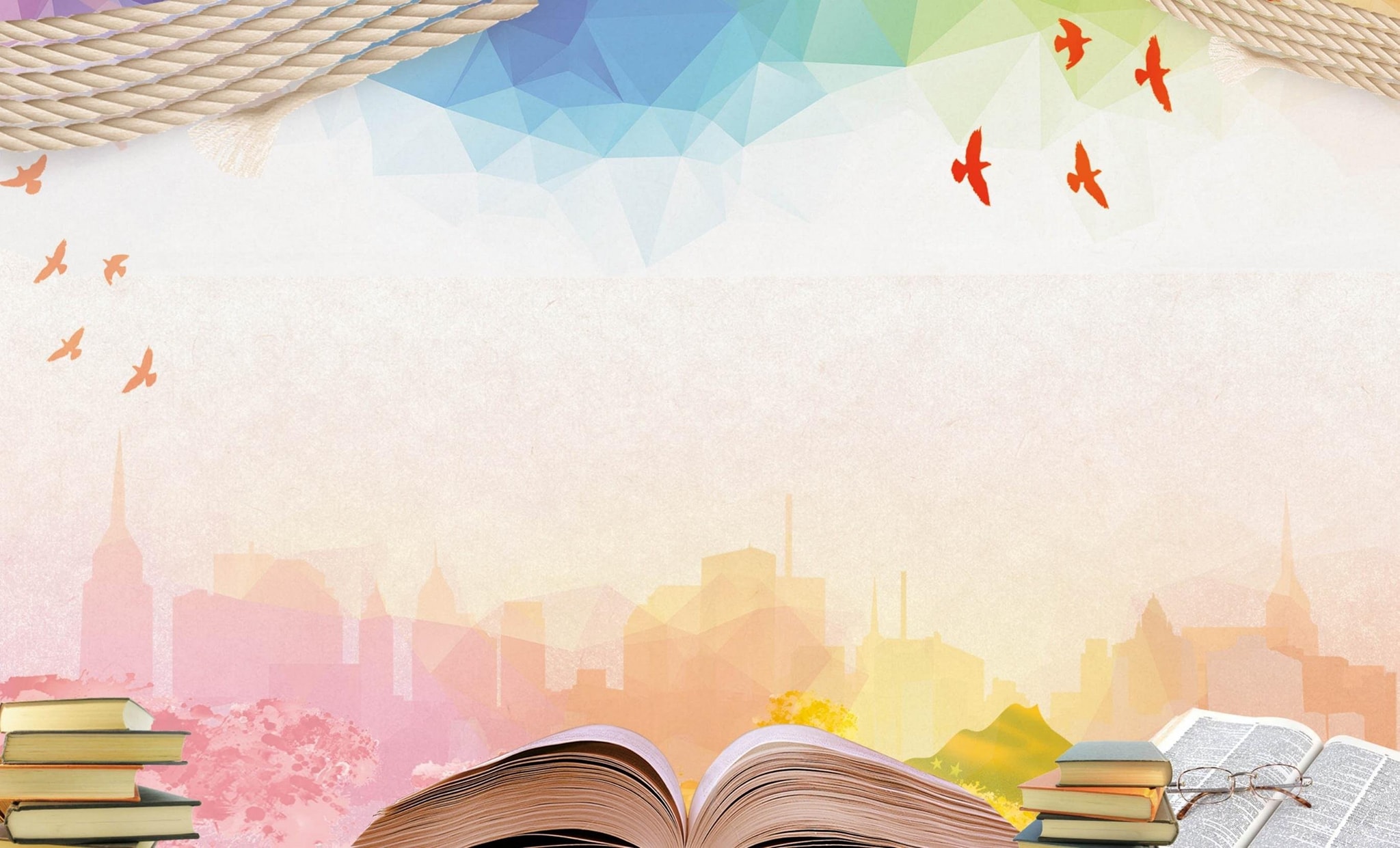 Тема. Соціально – побутова драма «Наталка Полтавка» І. Котляревського. Характеристика персонажів драми. Наталка як уособлення кращих рис української дівчини​
https://learningapps.org/display?v=pf01p3h7c22
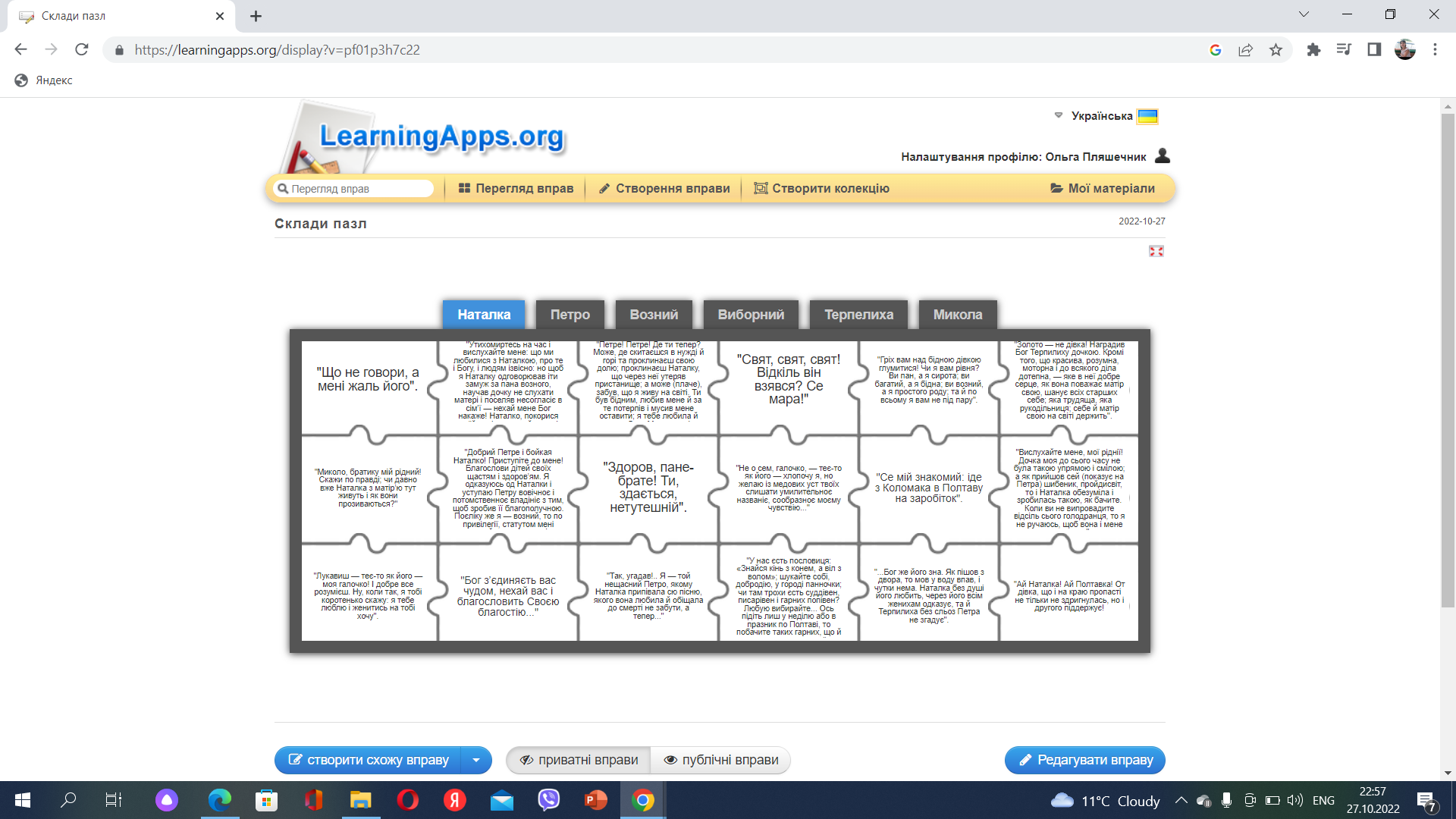 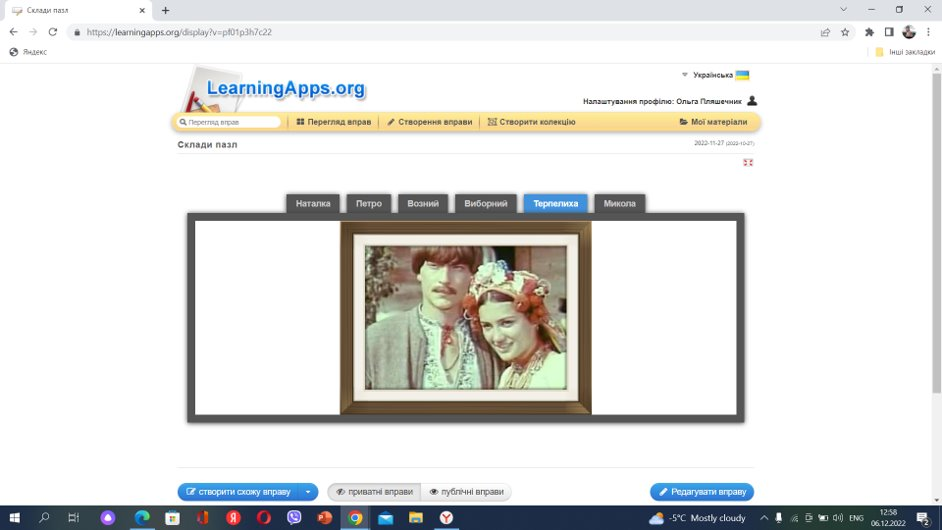 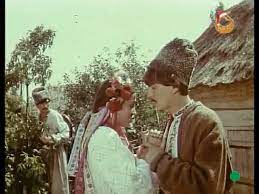 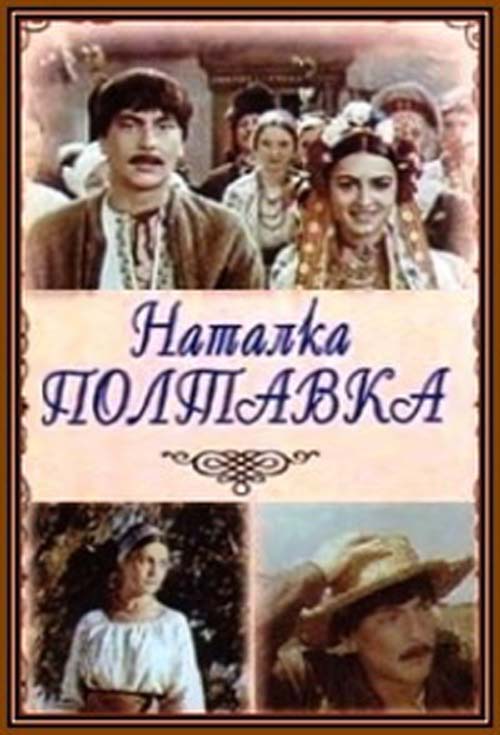 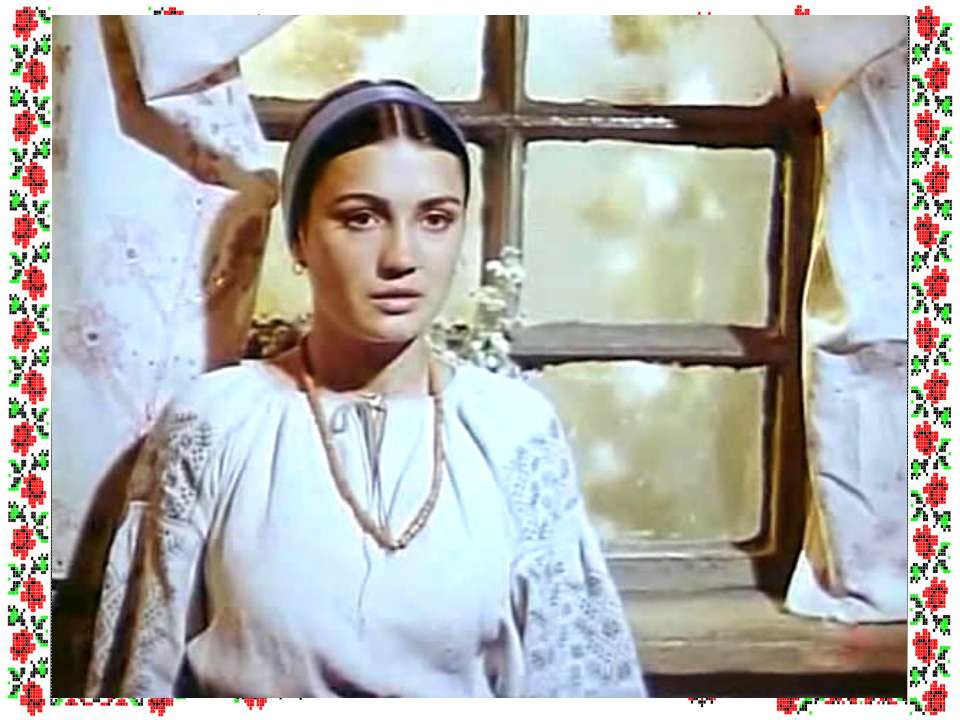 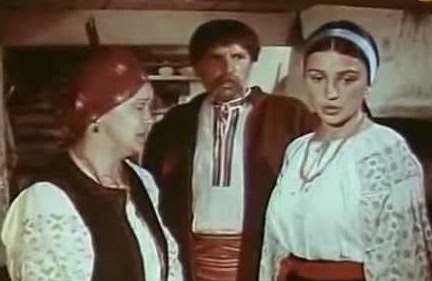 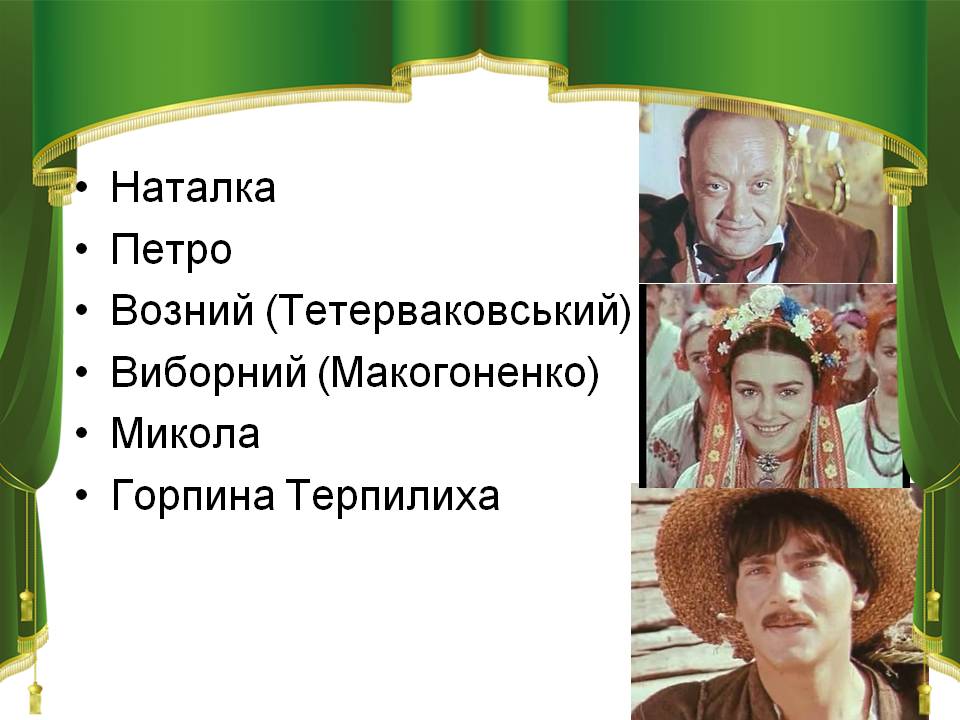 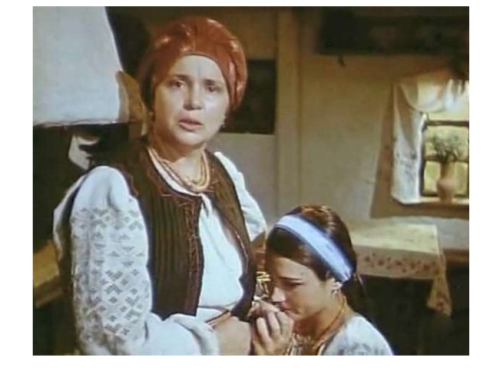 Вправа "Перевтілення у персонажа’’Прийом "Обмін ролями". Опишіть себе 1 чи 2 реченнями.
Я - Наталка​Я - Петро​Я - Возний​Я - Виборний​Я - Микола ​Я - Терпелиха​
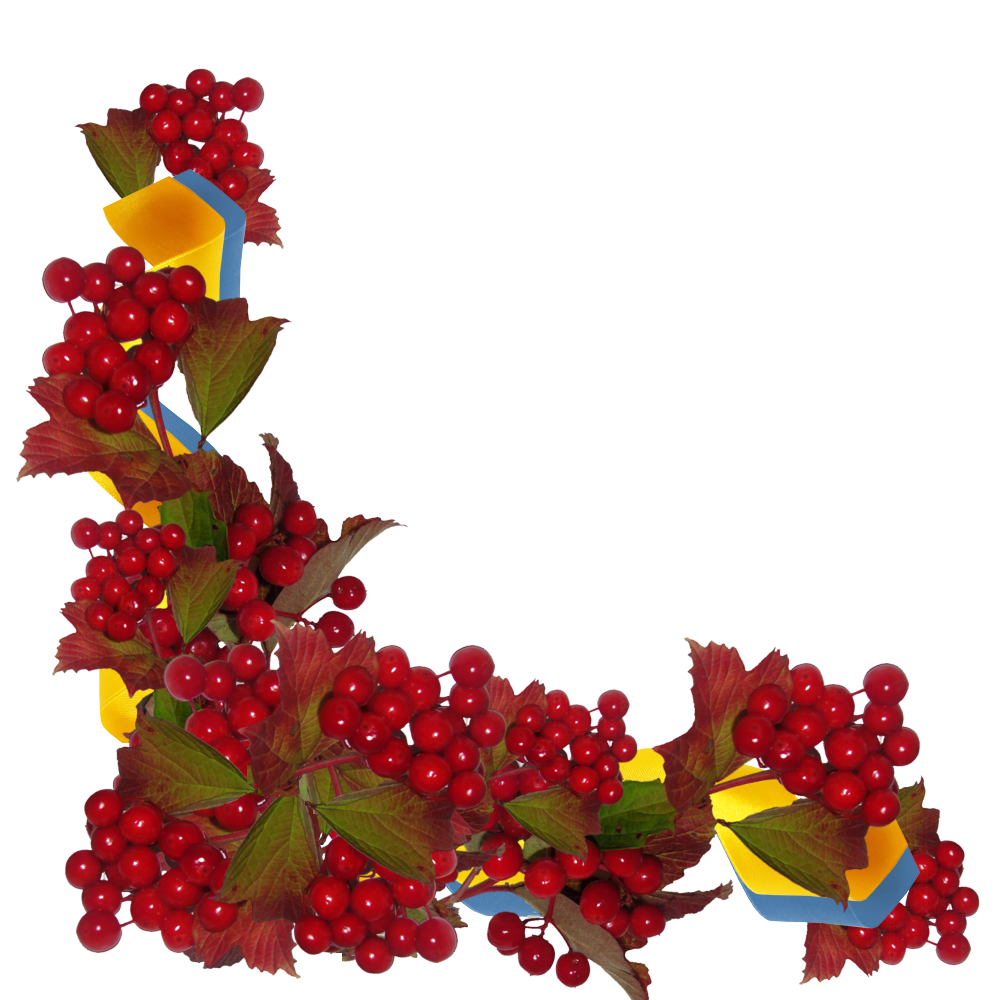 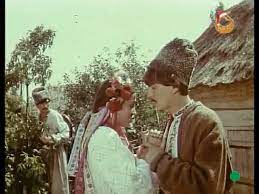 Які вони  - Наталка і Петро?
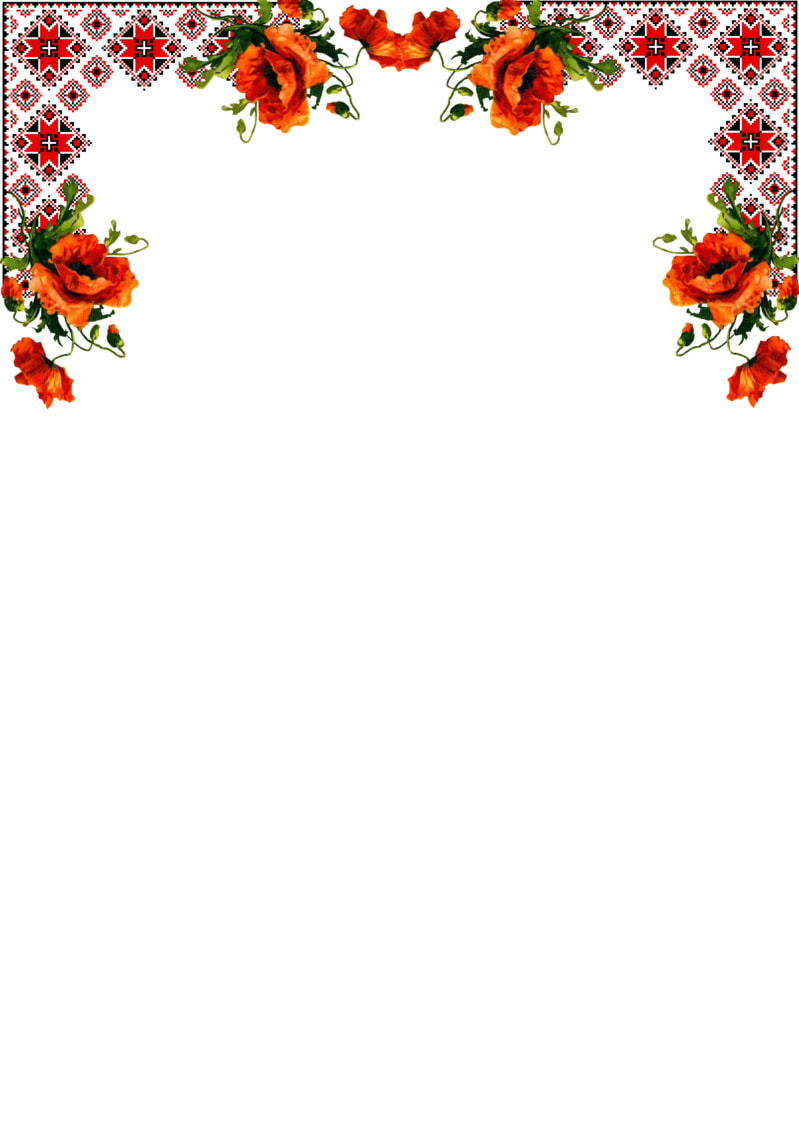 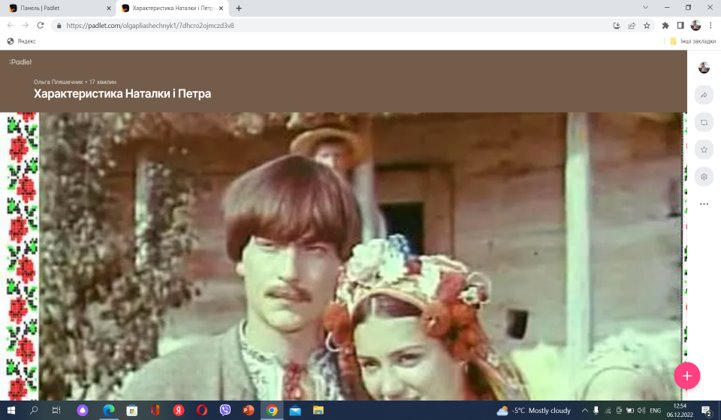 https://padlet.com/olgapliashechnyk1/7dhcro2ojmczd3v8
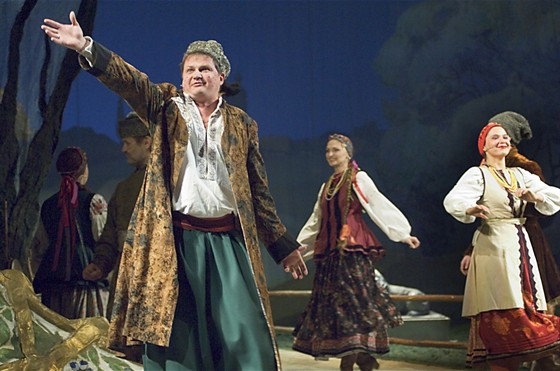 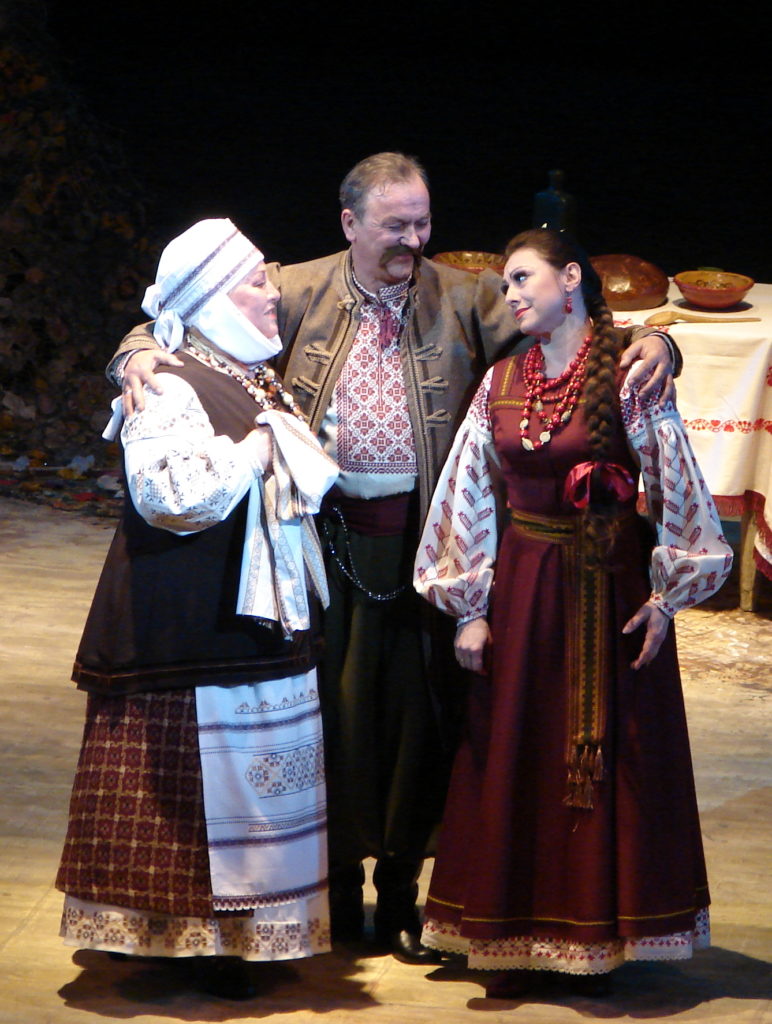 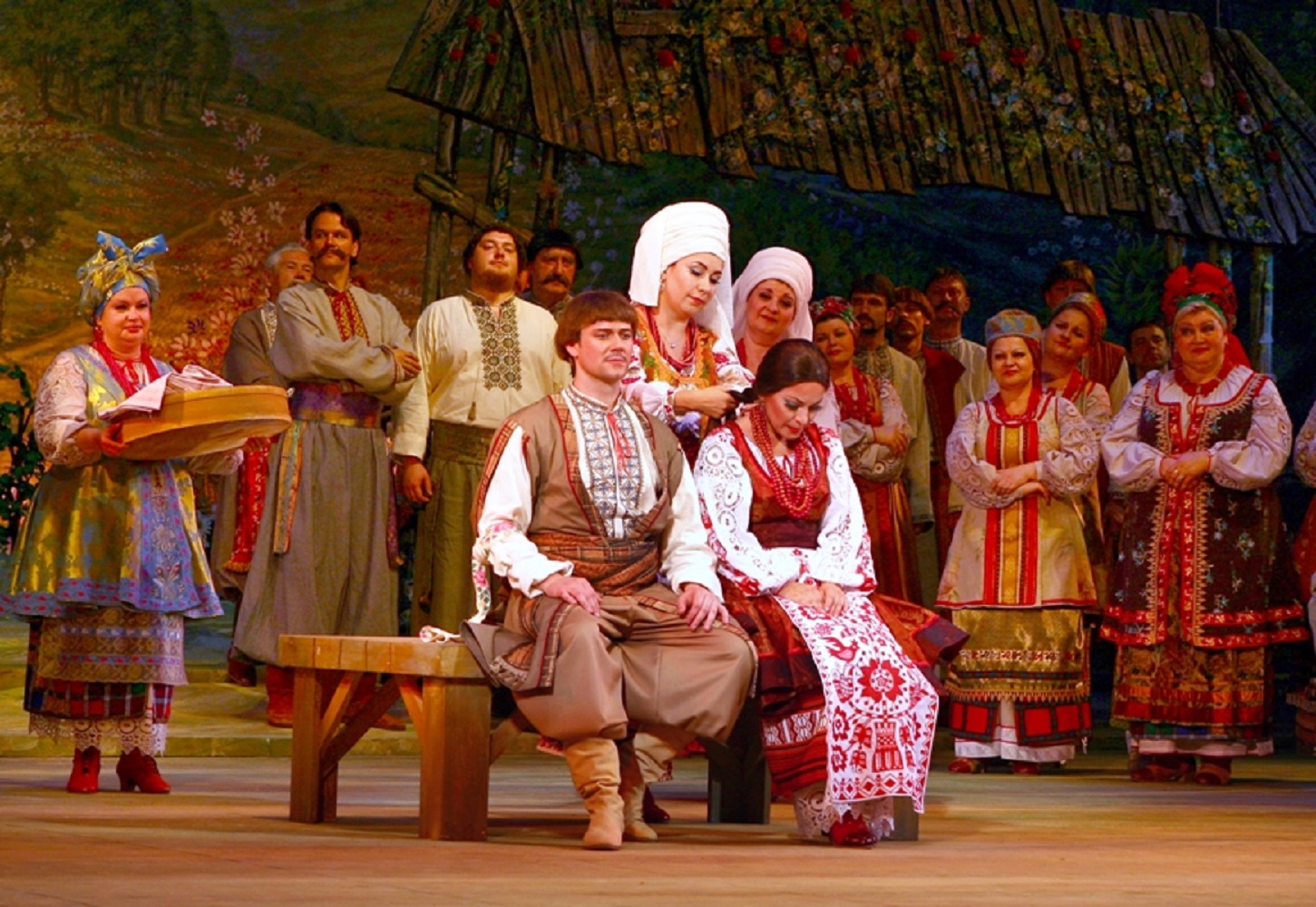 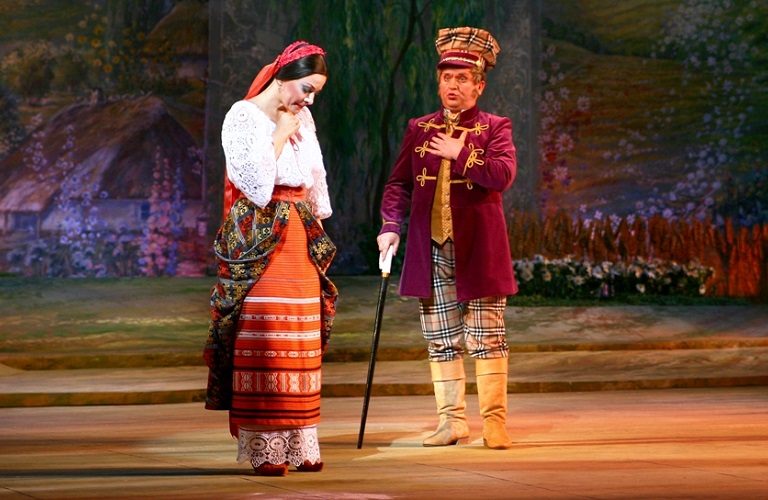 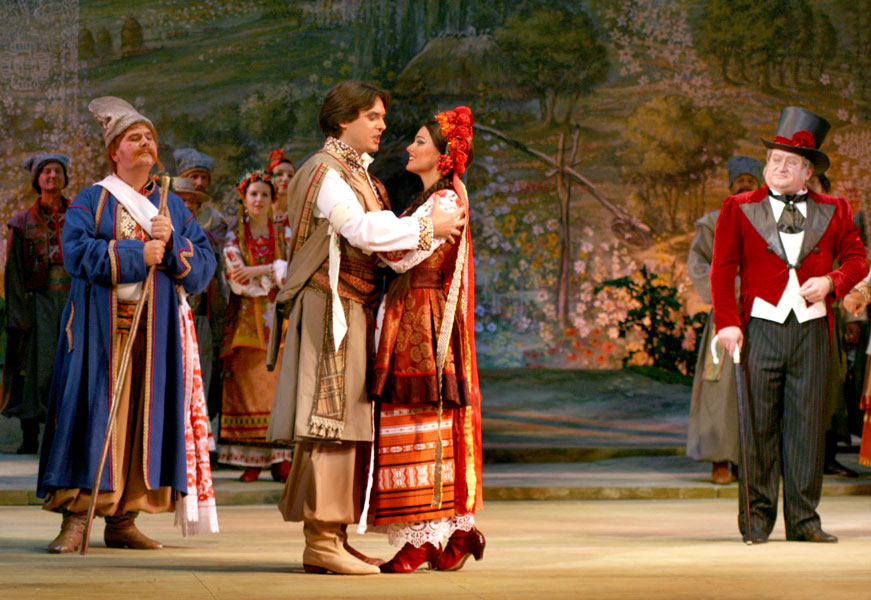 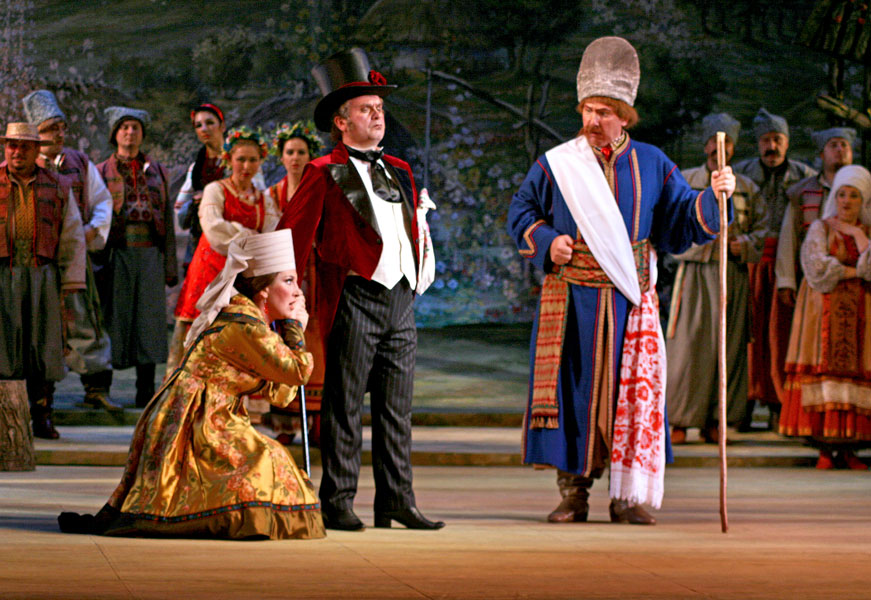 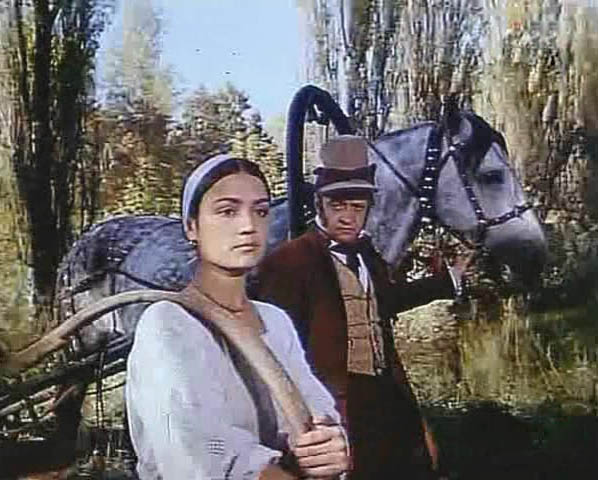 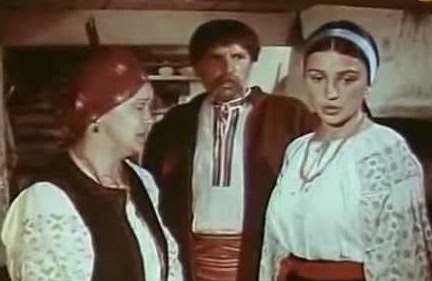 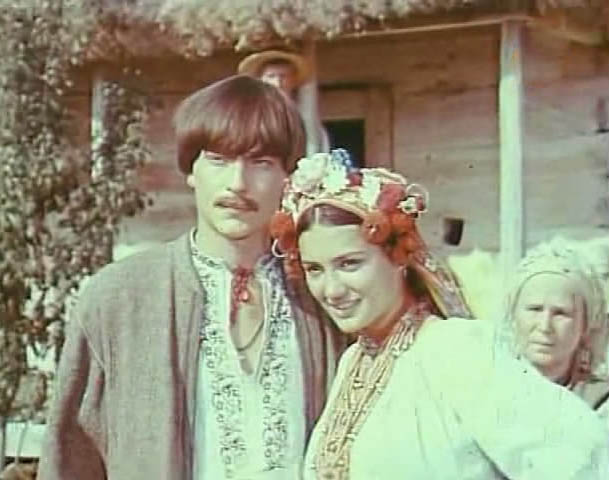 КІНЕМАТОГРАФІЯ
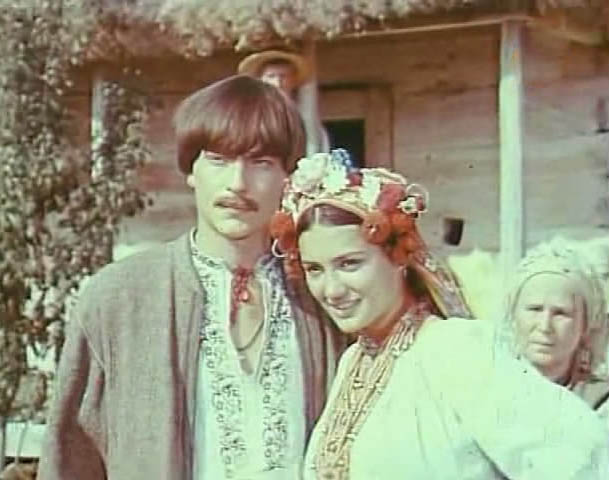 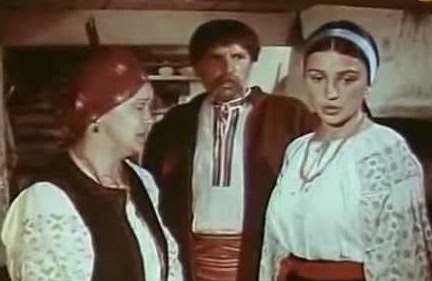 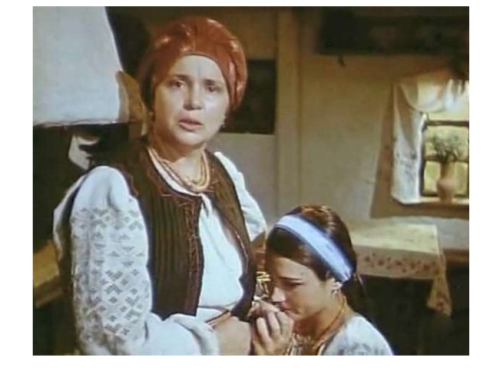 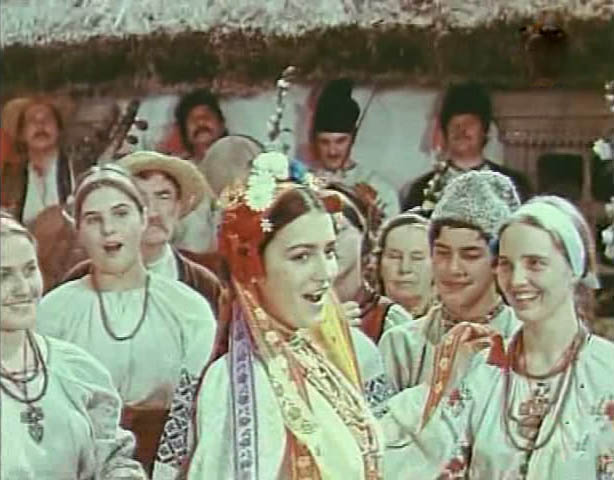 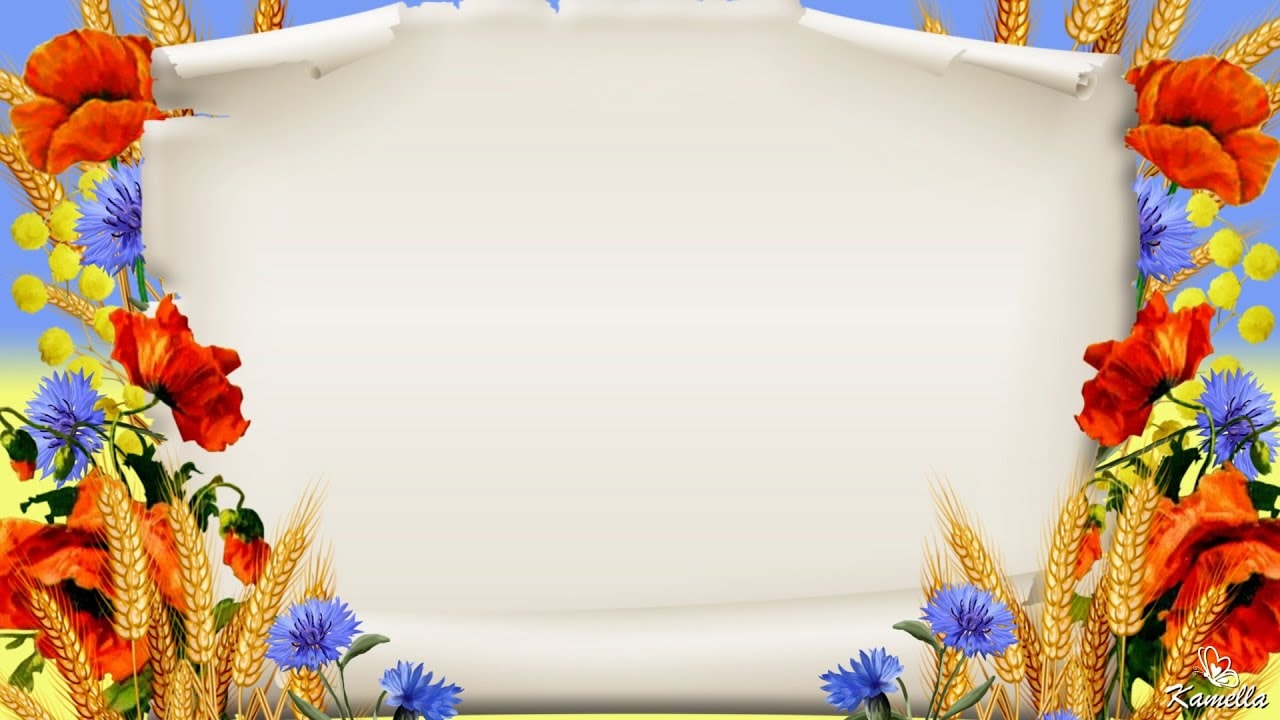 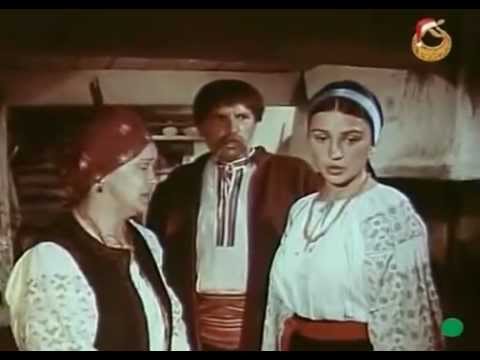 https://wordwall.net/uk/resource/38677192
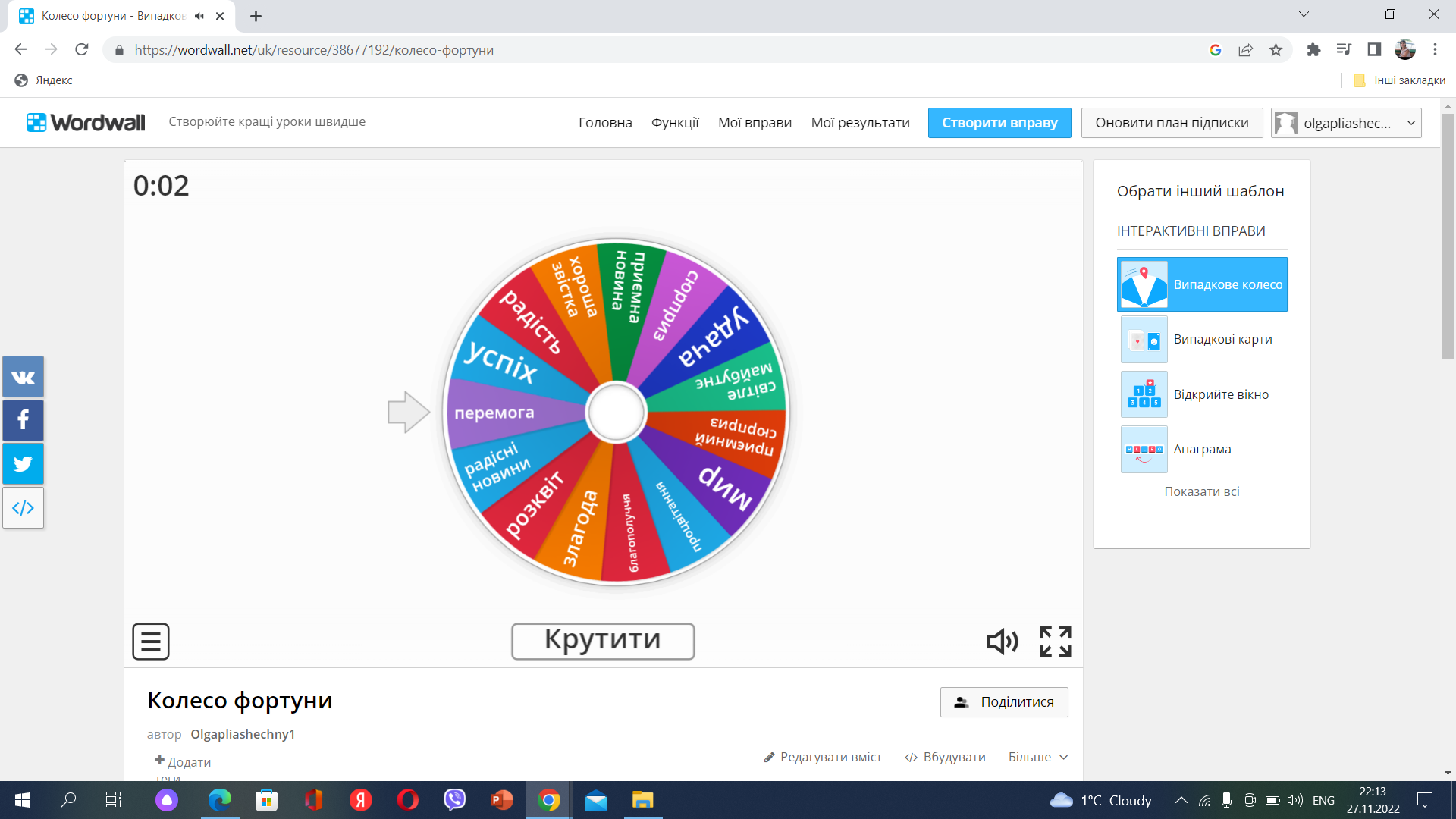 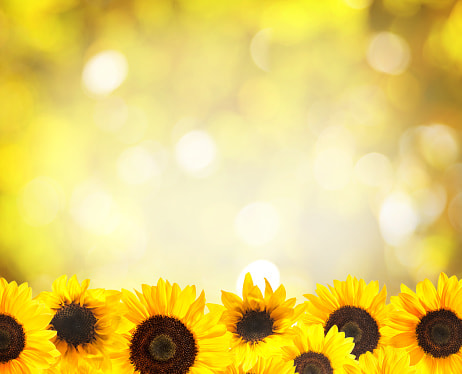 Щиро дякую за роботу!
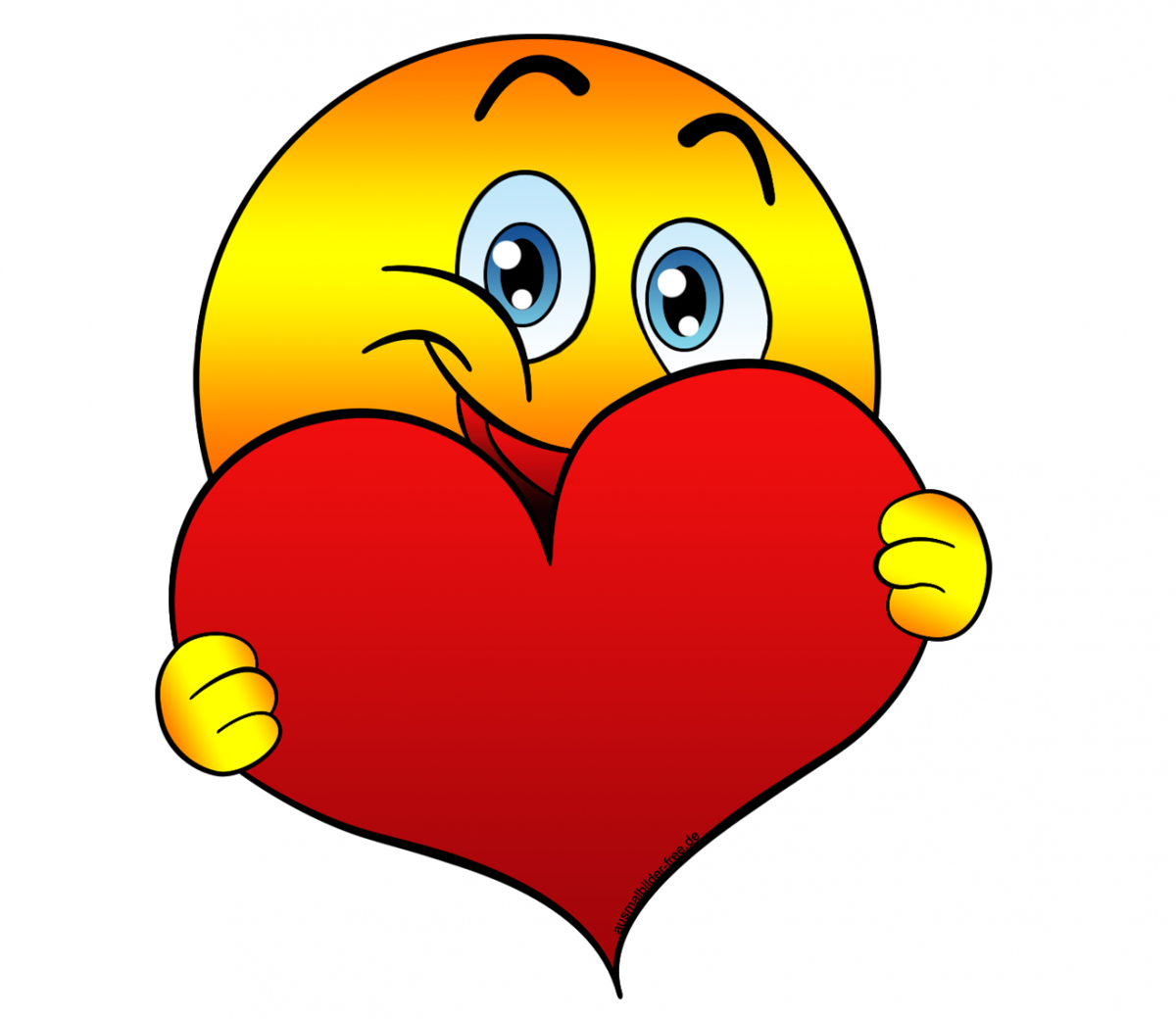